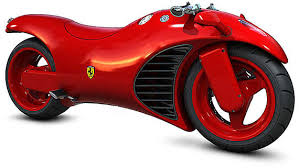 Question 1		4 marks

Aesthetics is an important aspect to consider when designing new products.  What aesthetic factors would a design team have considered when designing this bike?
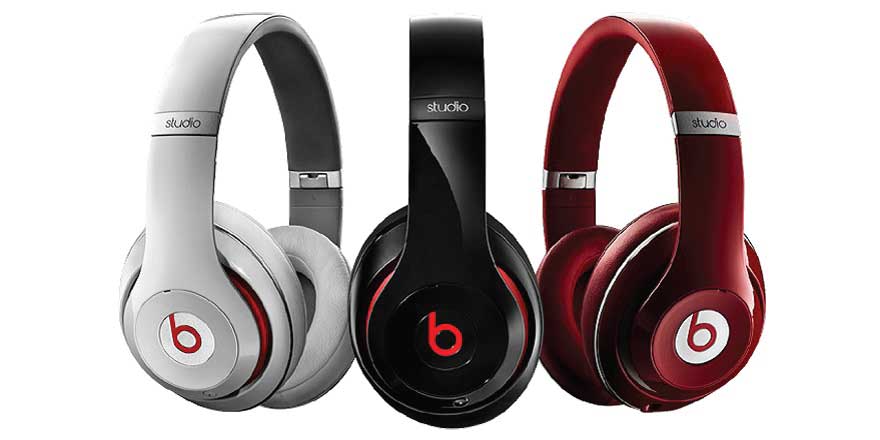 Question 2			1 mark
State a suitable material for the manufacture of these beats headphones.

Question 3			4 marks
Describe the properties that would make this material a suitable choice.
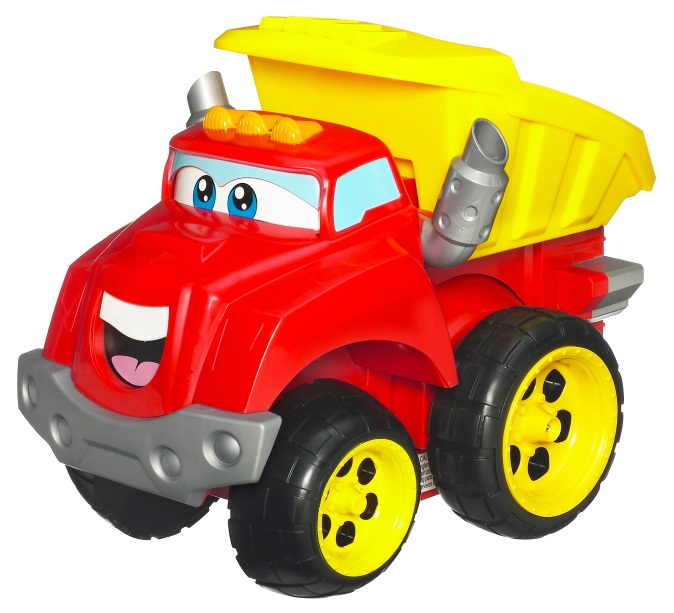 Question 4		1 mark
State the process that this toy would have been manufactured by.

Question 5		6 marks
Explain why this manufacturing process is suitable for the toy.
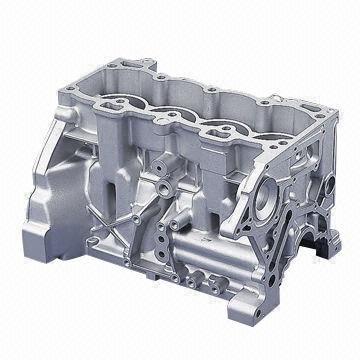 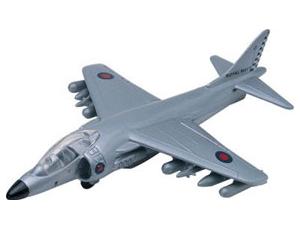 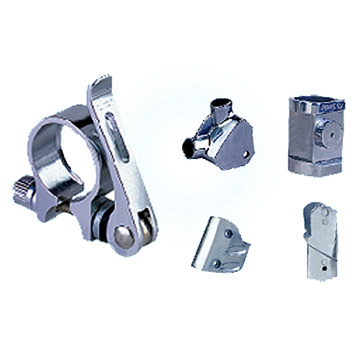 Question 6				1 mark
State the process used to manufacture these products.

Question 7				2 marks
Name two materials suitable for this process
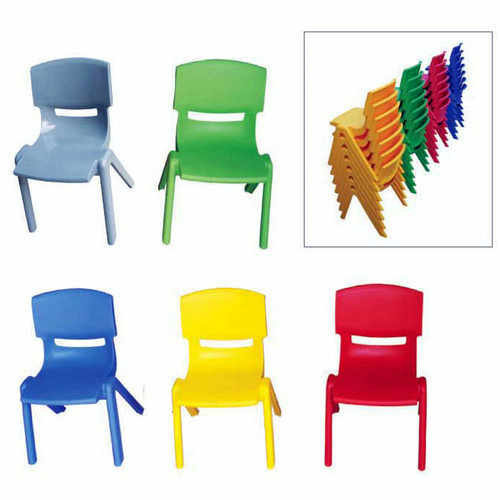 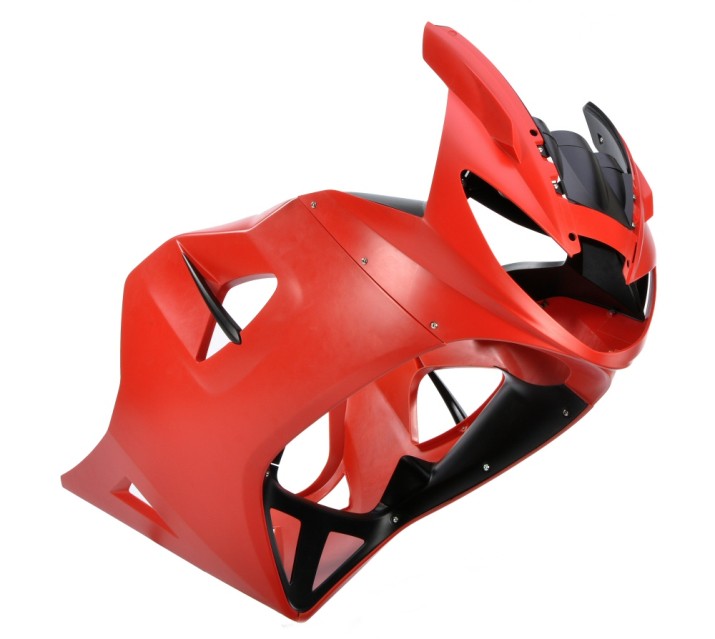 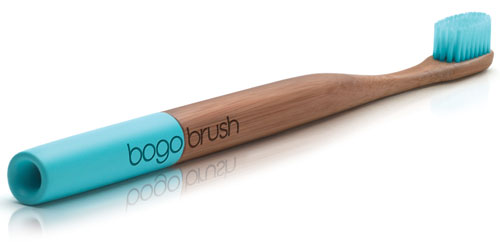 Question 8			4 marks
Describe performance considerations for the chairs.

Question 9			2 mark
State which manufacturing process is suitable for these products.
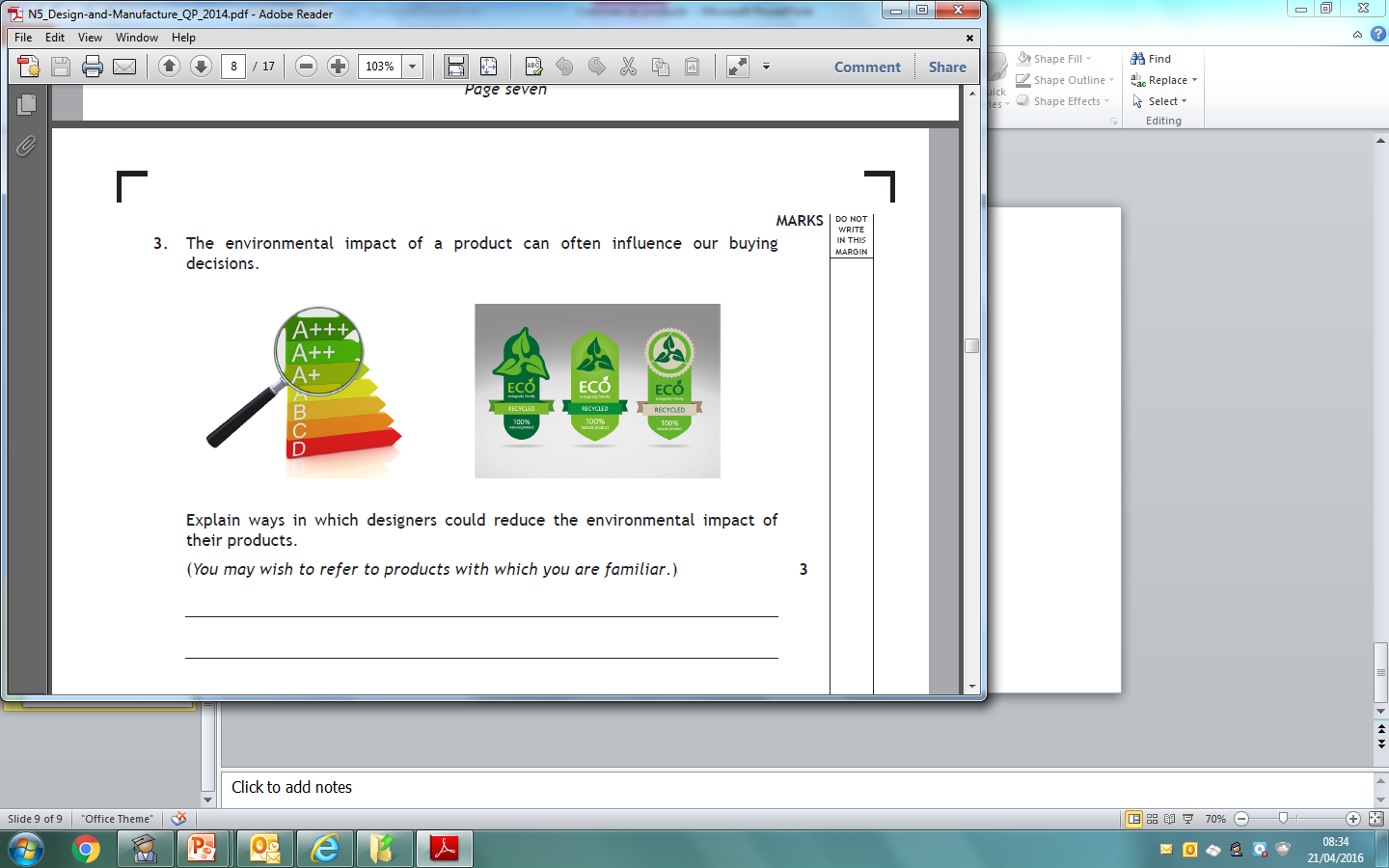 Question 10				4 marks
Explain ways in which designers can reduce the environmental impact of their products.
(You may wish to refer to products with which you are familiar.)
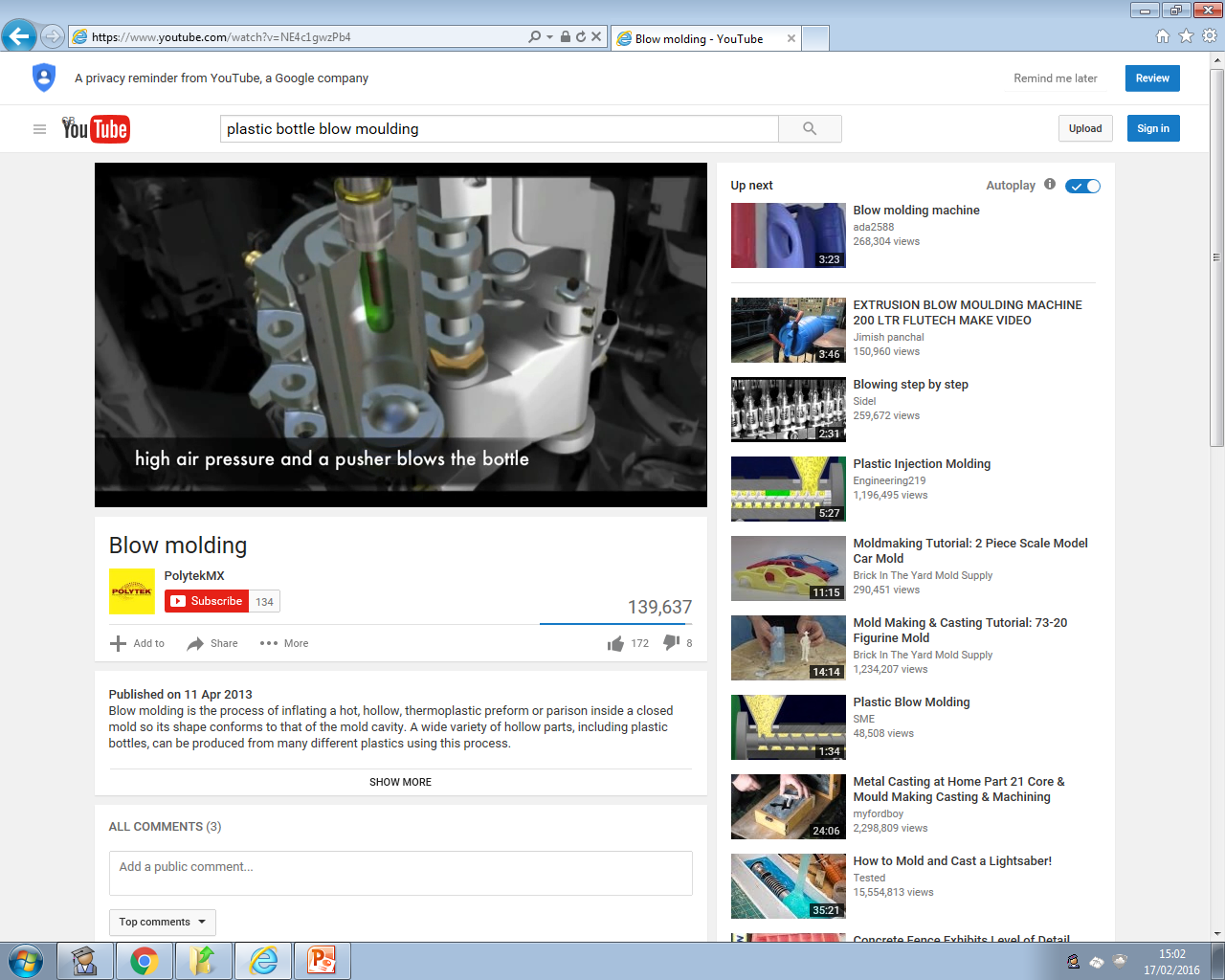 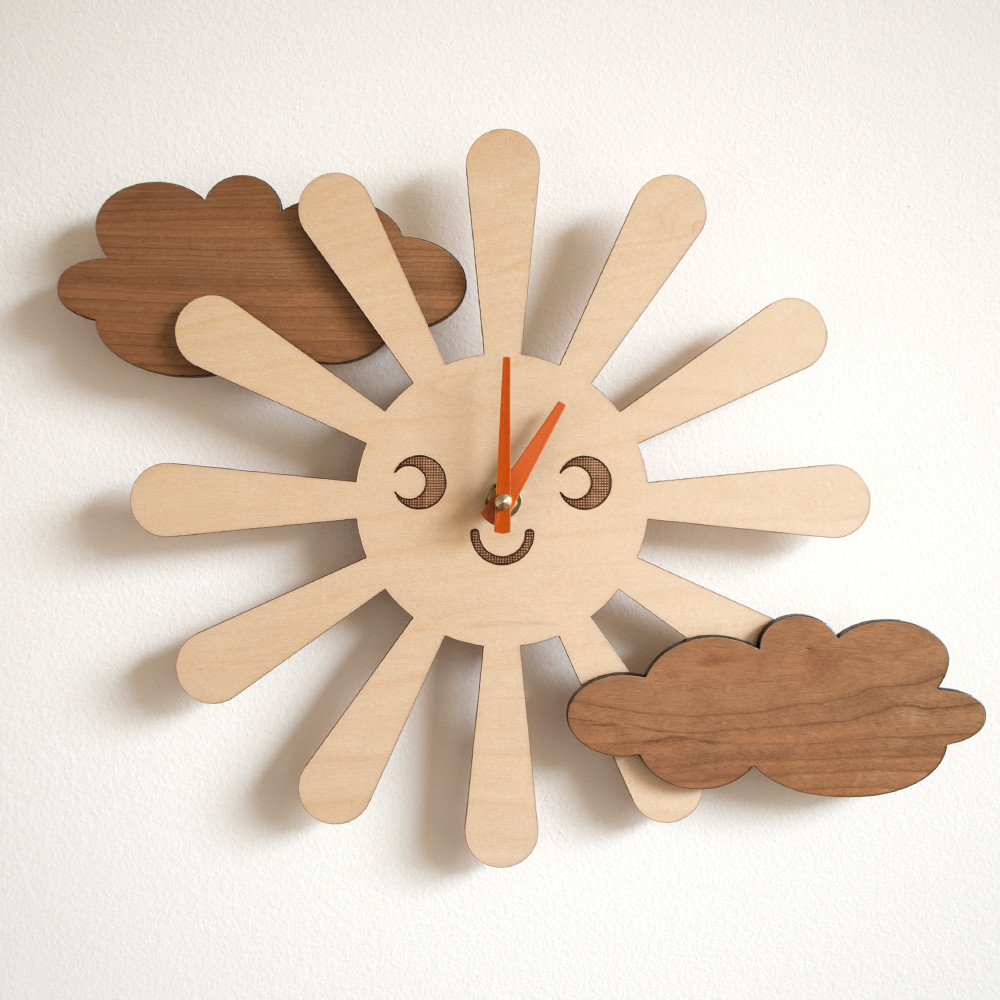 Total 11 marks
Question 11	1 mark
State a suitable hardwood for the clouds.


Question 12	2 marks
Why is this a suitable material.


Question 13	4 marks
Describe the stages for making the sun shape in the workshop.  
(marking, cutting, shaping, assembling)


Question 14	4 marks
The clouds are identical components.  Describe two methods a student could use to ensure this accuracy.
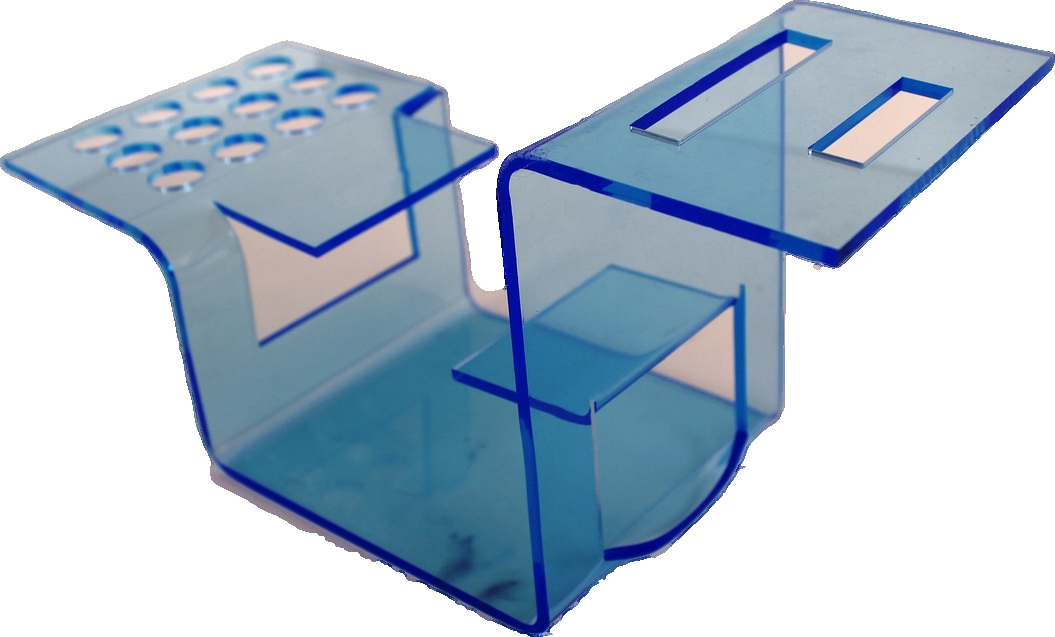 Total 11 marks
Question 15 	1 mark
State a suitable material for the workshop manufacture of this product.

Question 16	3 marks
Explain why your choice of material would be suitable.

Question 17	1 mark
The desk tidy has been shaped and bent into this profile.  Name a piece of workshop equipment used for this process.

Question 18	6 marks
Describe the stages for marking out, heating and shaping.
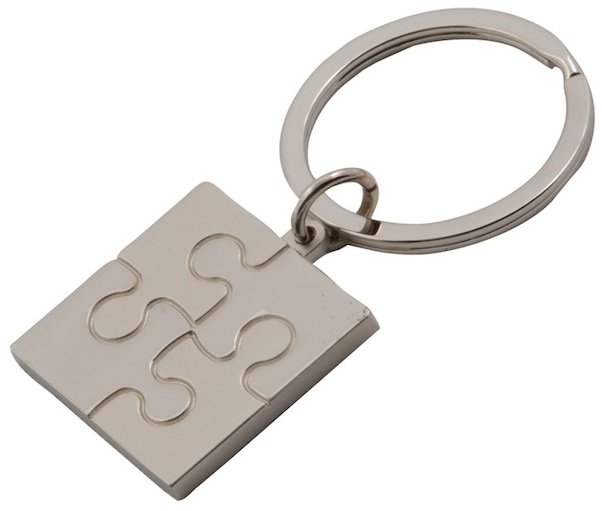 Total 12 marks
Question 19	3 marks
Which properties make aluminium a good material choice for this keytag.


Question 20	2 marks
Describe how to mark out the design and shape of this aluminium keytag.  


Question 21	5 marks
Outline the stages to be carried out when cutting and shaping this keytag from a sheet of aluminium.


Question 22	1 mark
State a piece of equipment suitable for creating the puzzle design.


Question 23	1 mark
Suggest a commercial manufacturing process that could create this keytag?